Что общее в данных поговорках? Найди ключевое слово, которое и будет темой нашего разговора.
1.Старость — не радость
2.Старый хочет спать, а молодой – играть
3.Молодость плечами крепка, а старость головой.
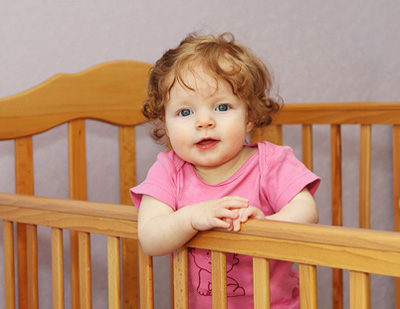 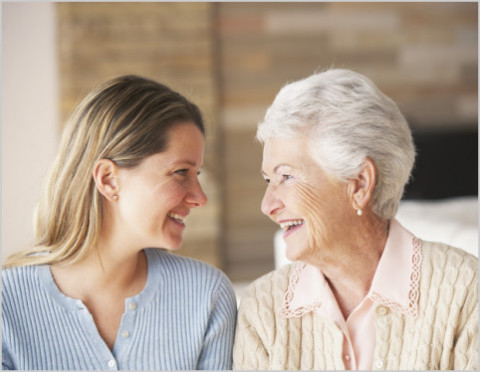 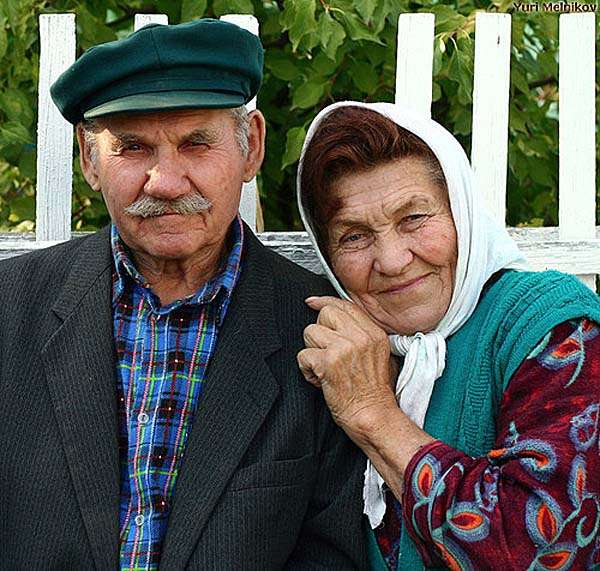 Вывод: на каждом этапе жизни у человека появляются определенные признаки, возможности, желания.
Возрасты нашей жизни
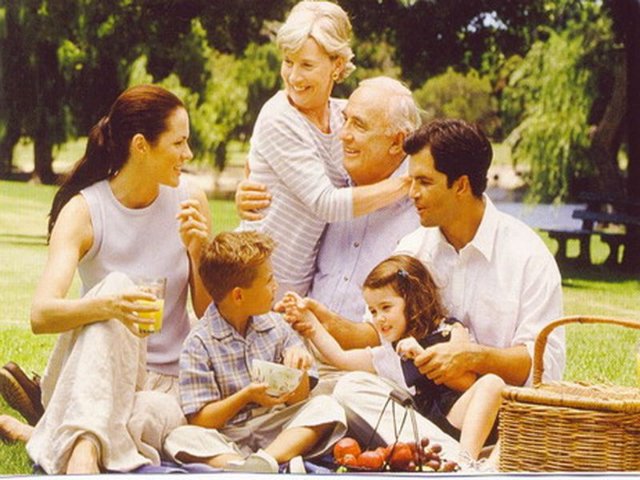 План урока
Этапы жизни
Особенности этапов жизни человека
Возраст и социальные отношения
Почему  дети хотят поскорее повзрослеть, а взрослые не прочь вернуться в детство?
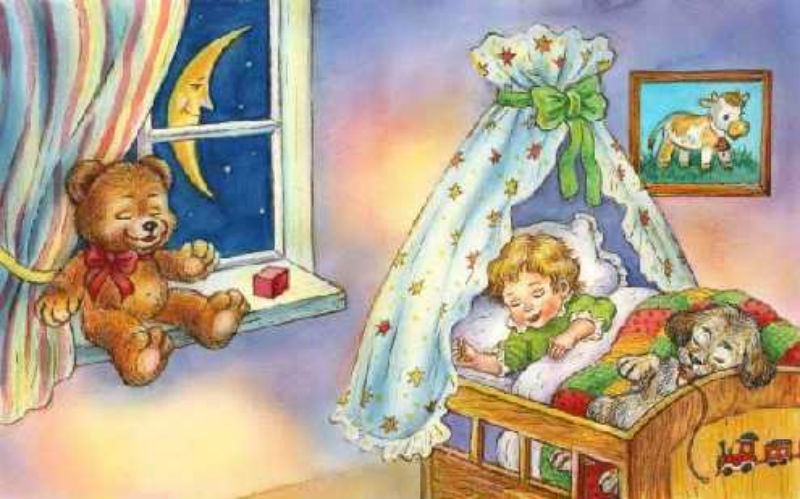 Этапы жизни человека
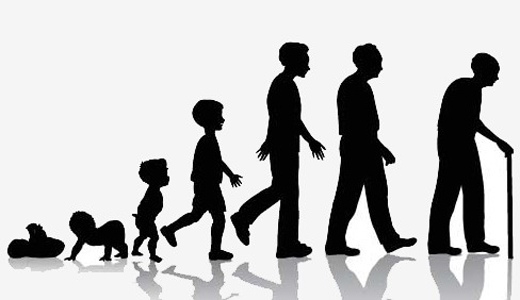 «Права и обязанности каждого возраста»
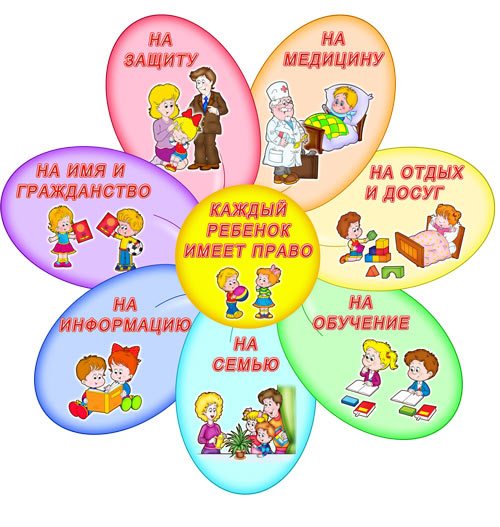 Возрастной статус, возрастная роль, поколение – что это?
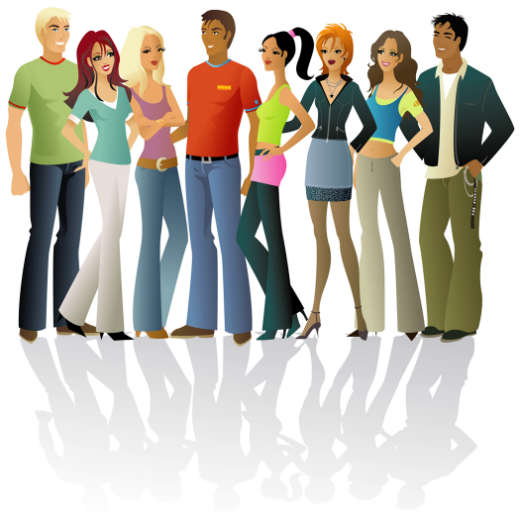 Почему  дети хотят поскорее повзрослеть, а взрослые не прочь вернуться в детство?
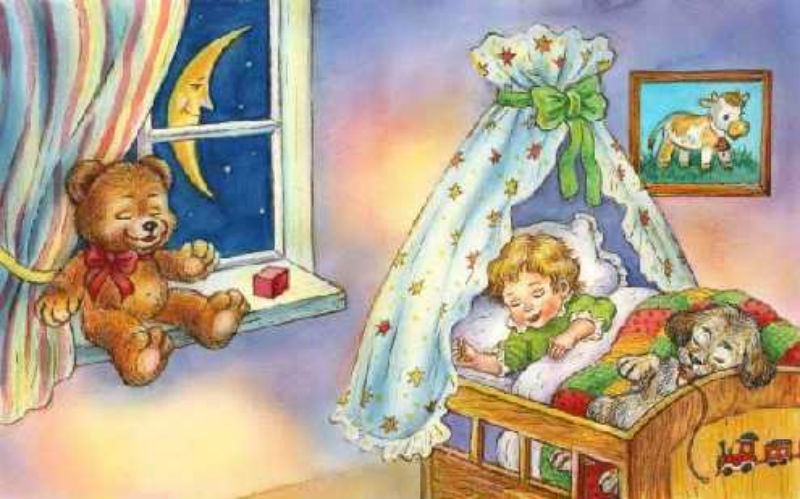 Напишите свое продолжение…
Было 10 часов вечера. Мама что – то готовила на  кухне. Папа смотрел телевизор. Старший брат с товарищами по университету обсуждали свои дела. А восьмилетнего Петю отправили спать, сказав,  что он еще маленький. Засыпая, Петя думал: « Вот бы проснуться завтра большим, я бы тогда…». А утром Петя увидел собственное отражение в зеркале ванной комнаты и не поверил своим глазам. На него смотрел мужчина лет 30 с бородой и усами…».
Рефлексия
Продолжи фразы:1.Сегодня на уроке я узнал...2.На этом уроке я понял, что…..3. На уроке я научился ……4.Этот урок побудил меня задуматься над …